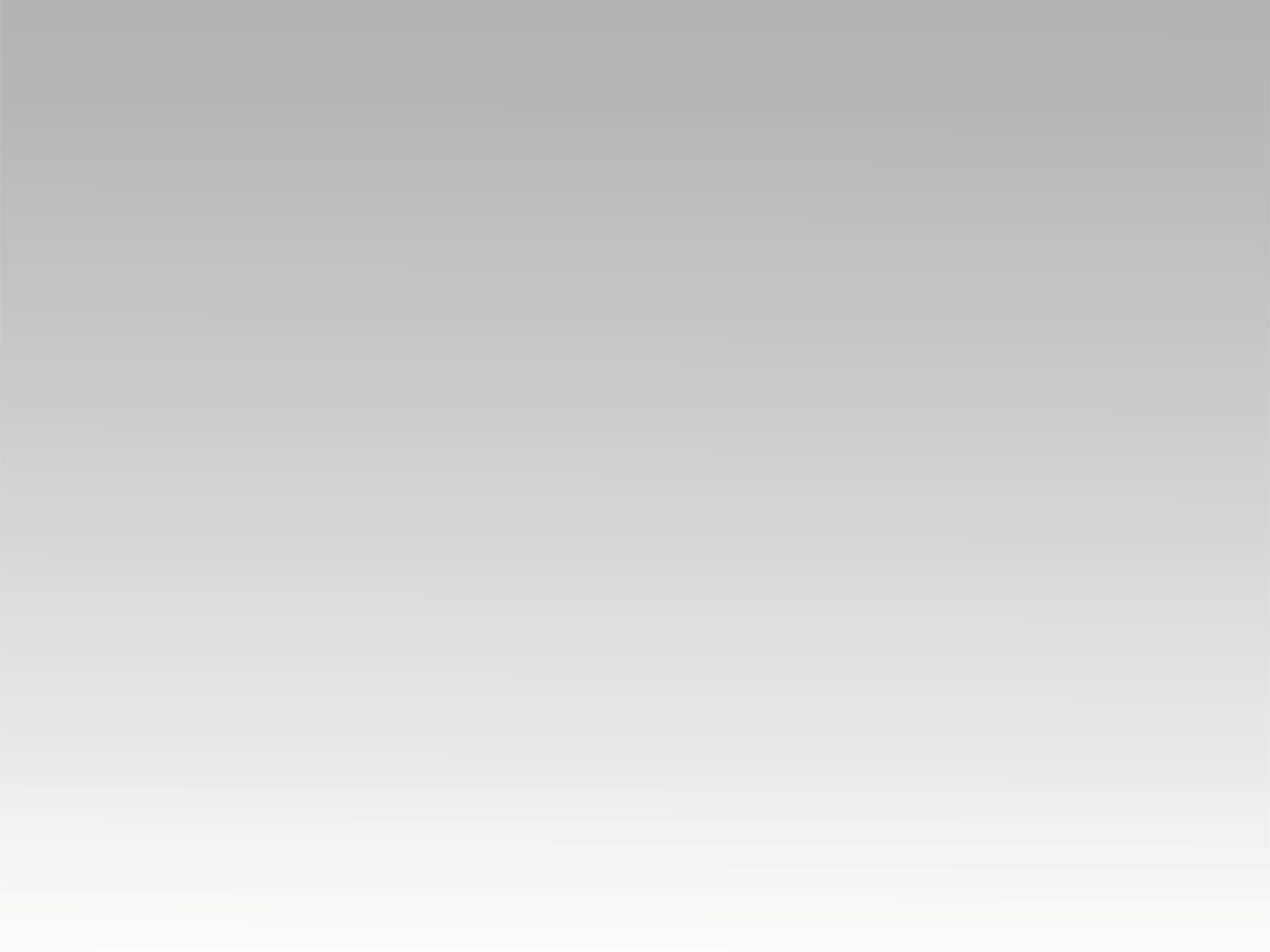 ترنيمة
الرب يبني كنيسته
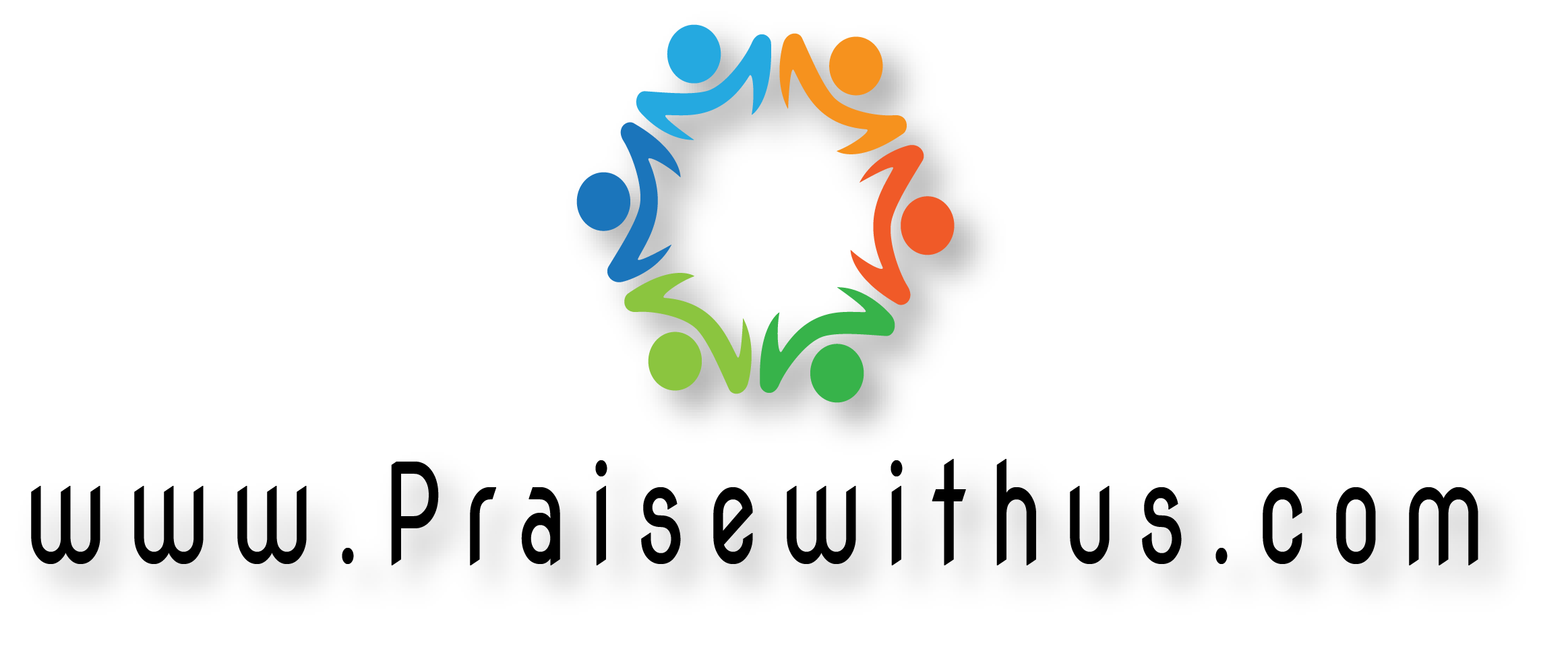 الـرَبُ يَبنـي كَنيسَـتَـــهٌ (2)
يَـجَبرُ الكُسورَ و يَشفي كُلَ الجُروح
يُطلِقُ المَأسـور ويُـرشِدُ بـالـروح
الـرَبُ يَبنـي الرَبُ يَرعَي كُلَ شَعبِهِ
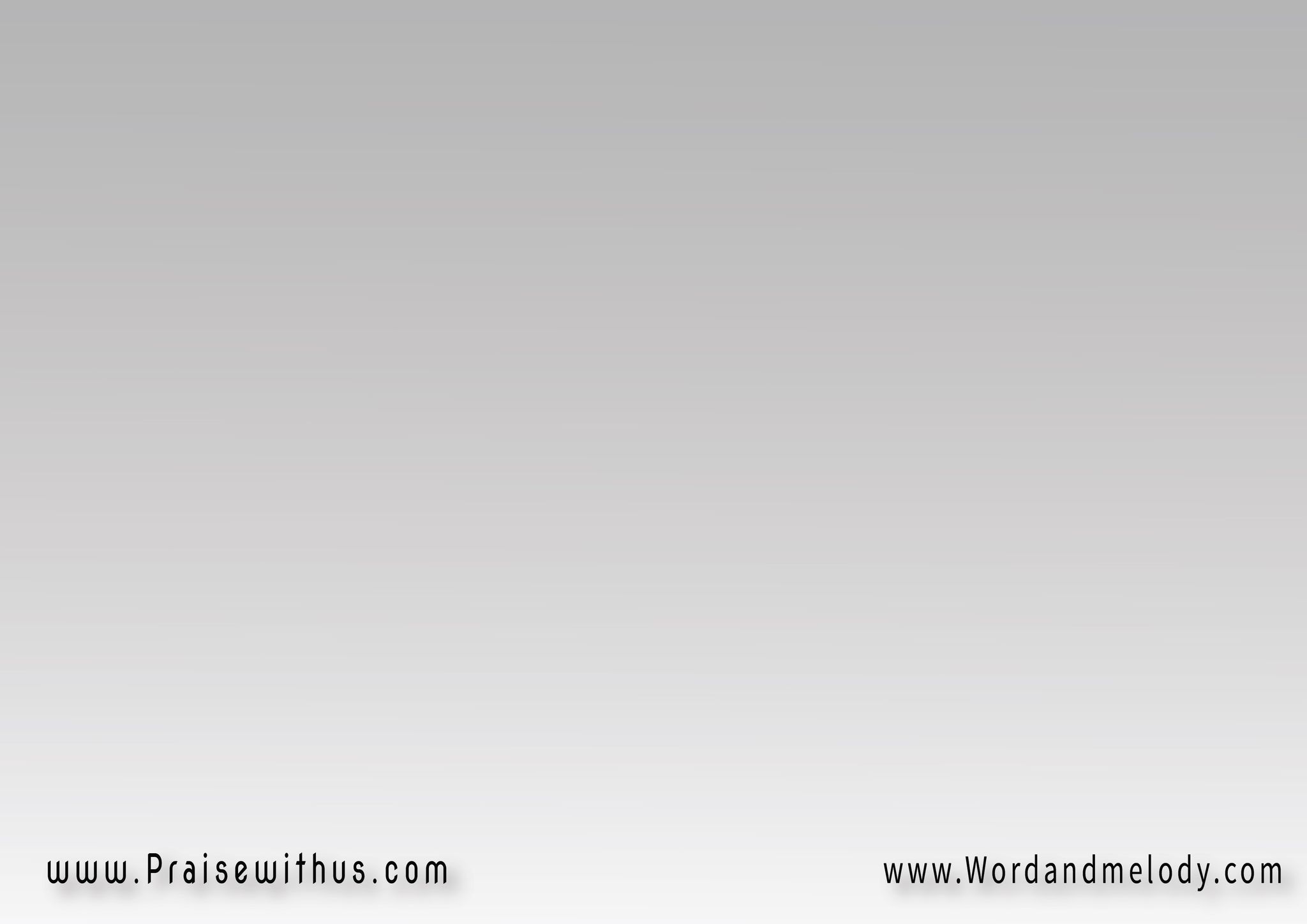 بـإسمِـكَ نحـنُ منتـصـرون
بـإسمِـكَ سَيُسحَقُ الشيطـانُ
نهتـفُ نحـنُ منتصرون بالمَسيح
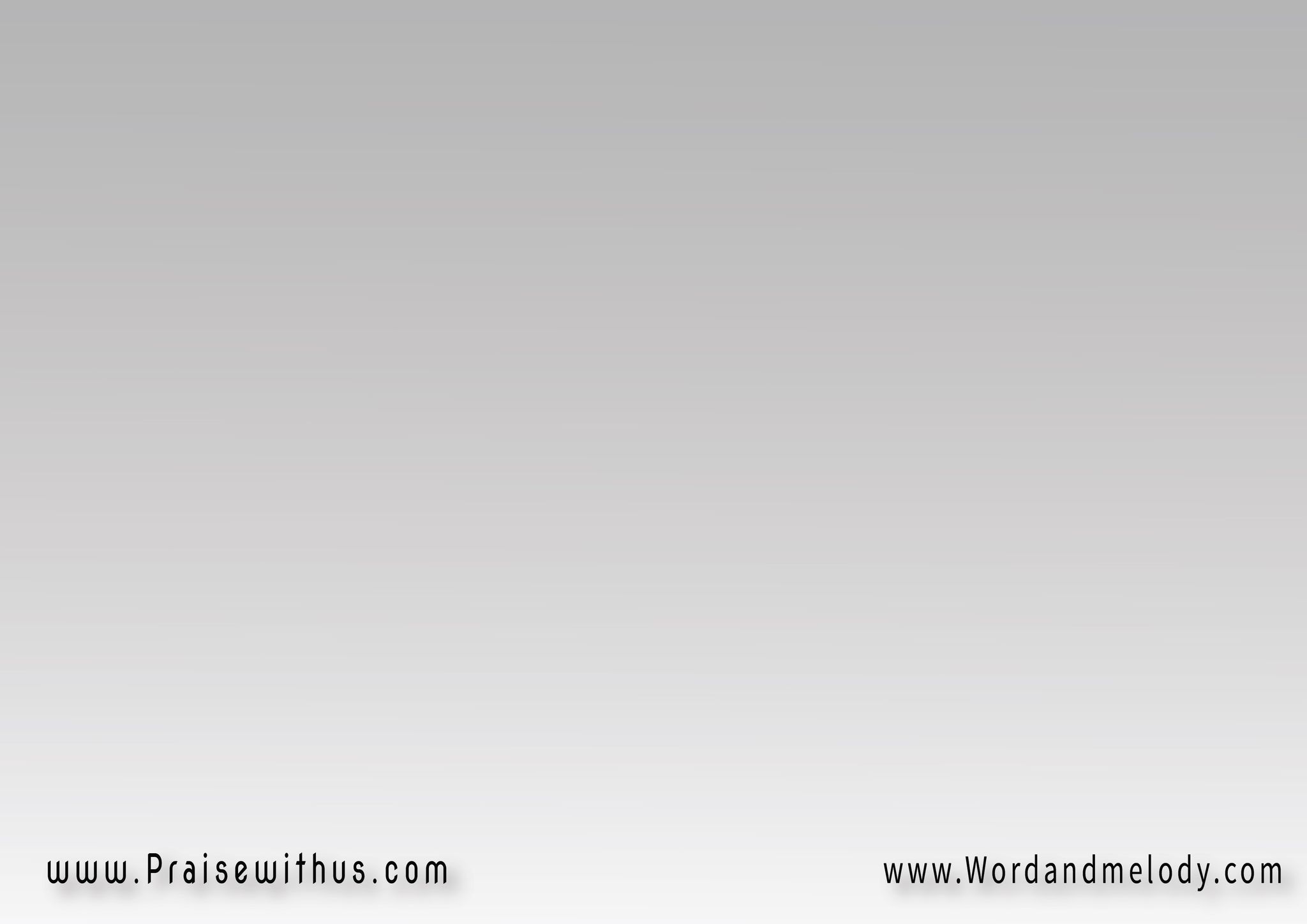 بيـكَ نَـقـوى ونَـهـزمُ
بيـكَ نـنـتَـصِــــرُ
أنـتَ فَـخـرُ قـوَتِنـــا
نُسَـبِــحُ وَنَـشـــدو
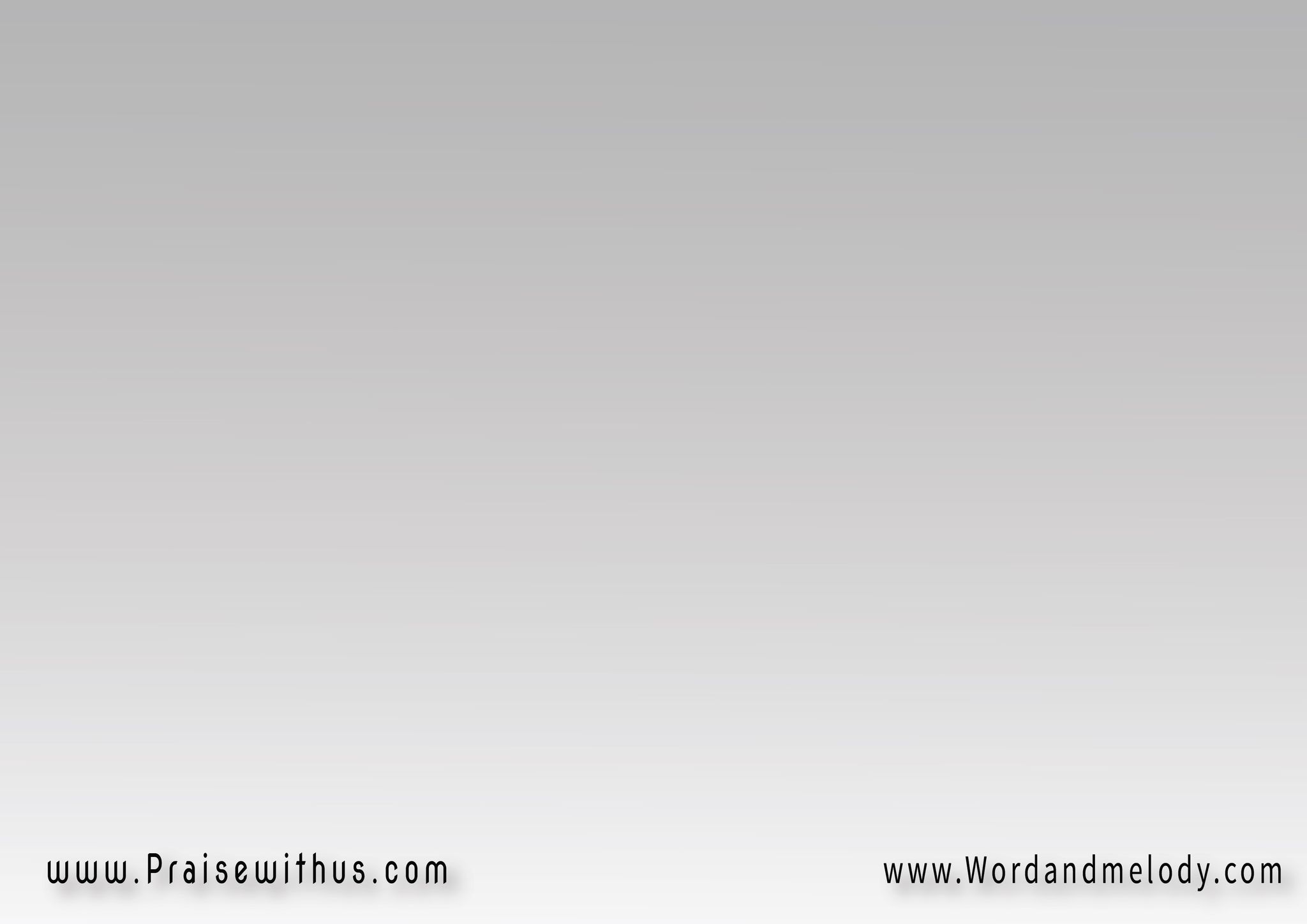 بـإسمِـكَ نحـنُ منتـصـرون
بـإسمِـكَ سَيُسحَقُ الشيطـانُ
نهتـفُ نحـنُ منتصرون بالمَسيح
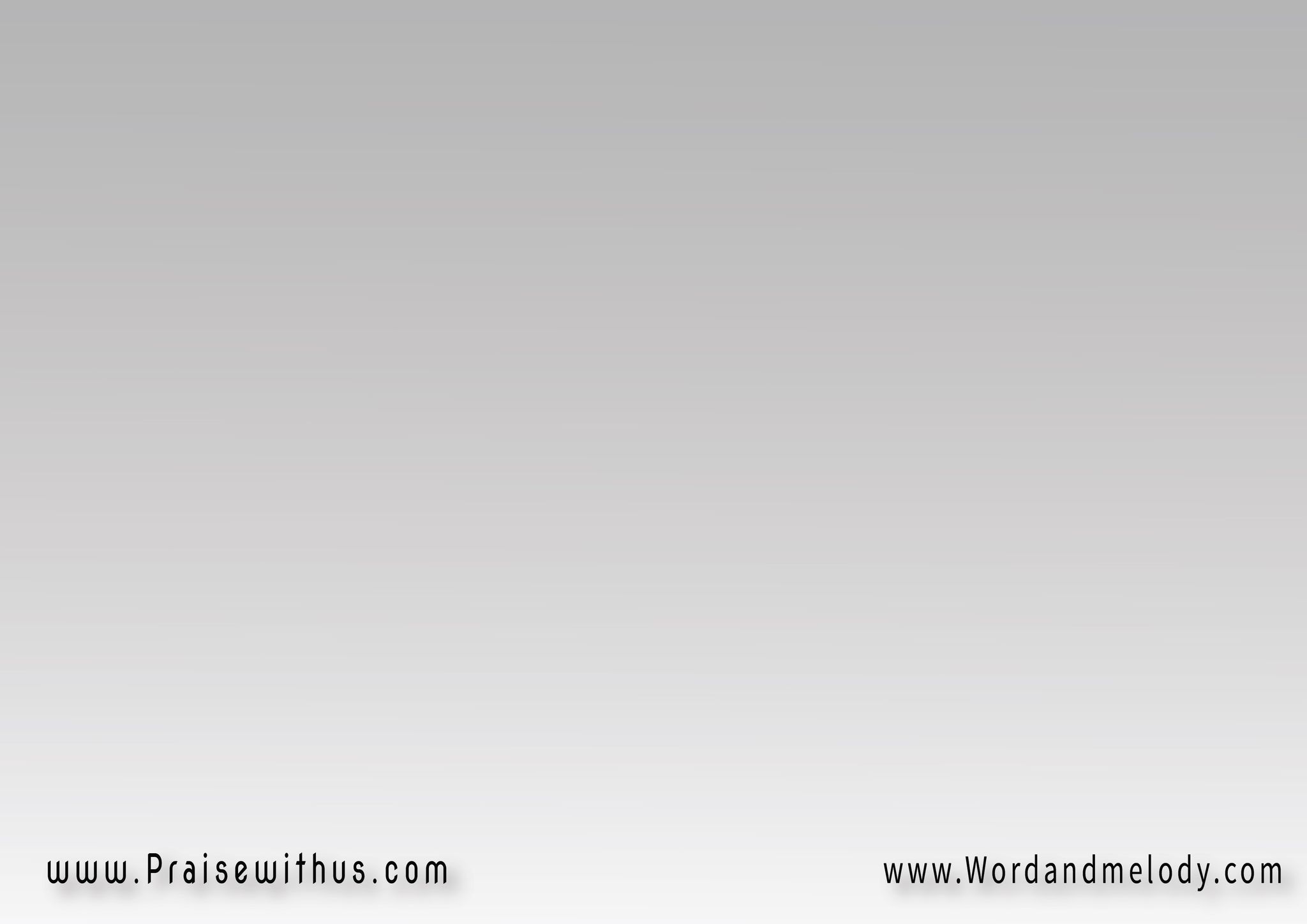 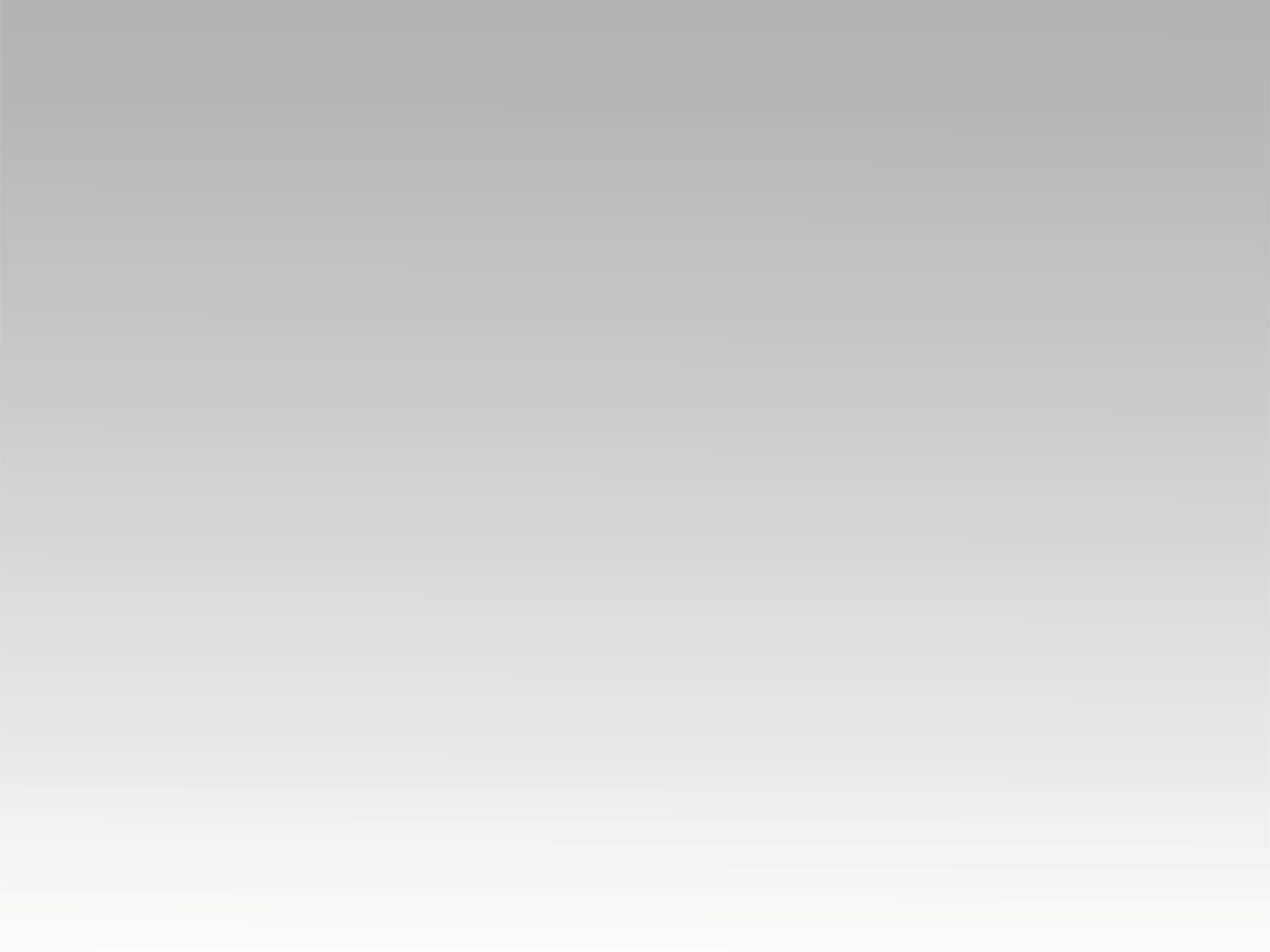 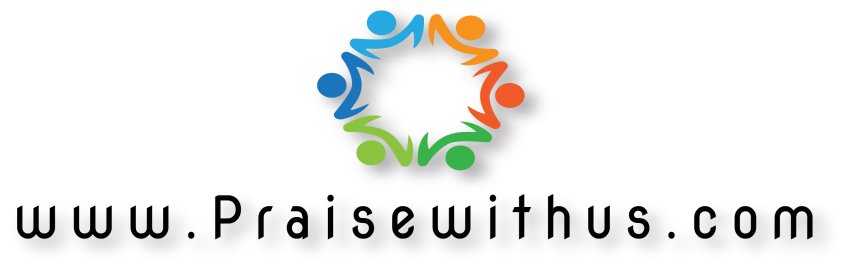